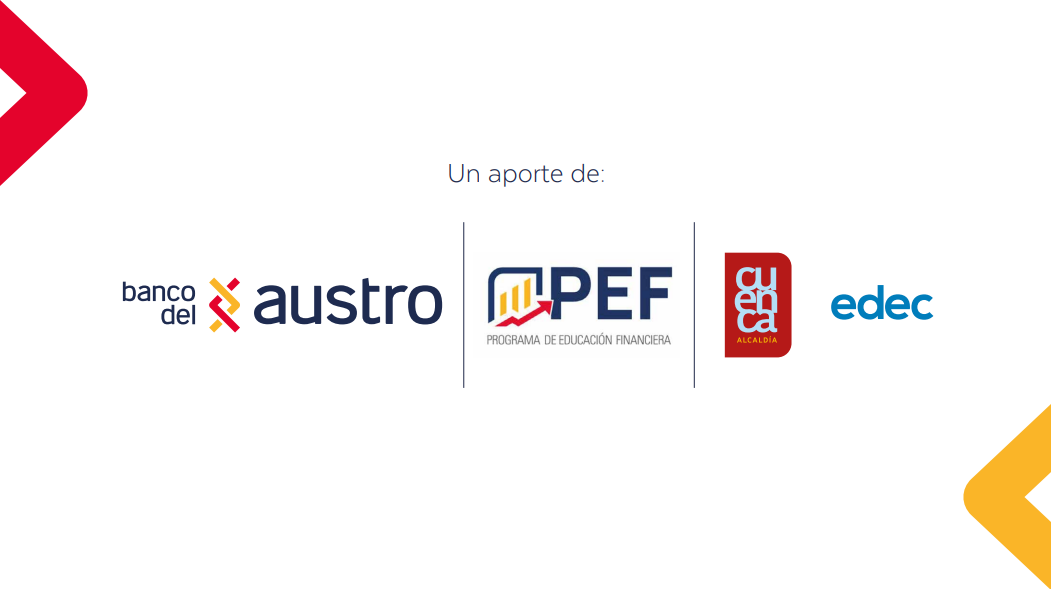 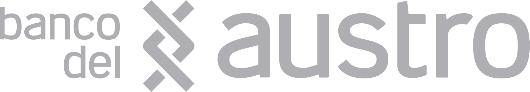 FORMACIÓN

MAGISTER EN ADMINISTRACION TRIBUTARIA .
Universidad de Cuenca.

Ingeniero Comercial.
Universidad de Cuenca.
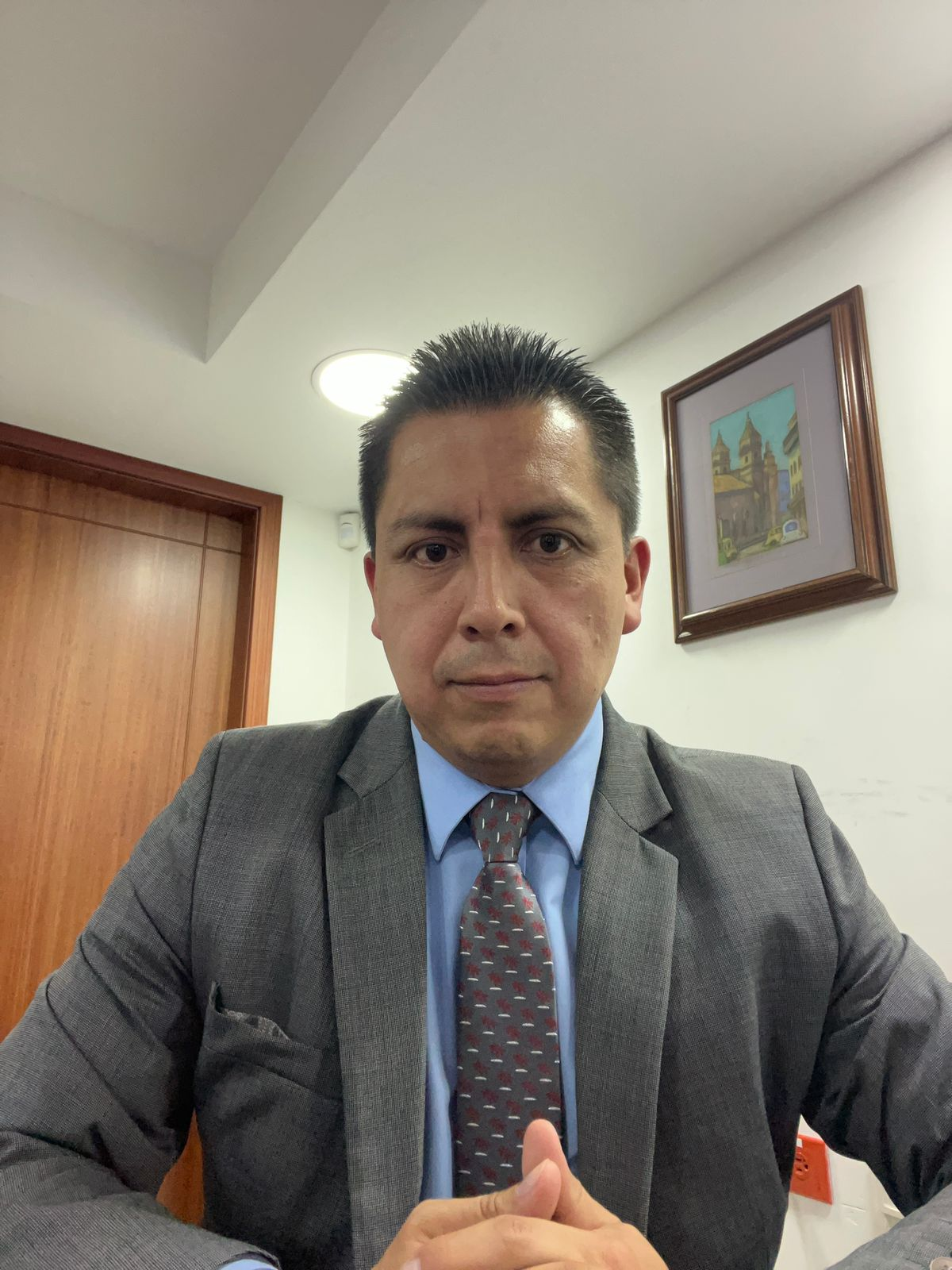 EXPERIENCIA LABORAL

Subgerente de Gestión Tributaria.
Banco del Austro S.A.

Consultor Tributario
Servicios profesionales..

Auditor Tributario a Grandes Contribuyentes.
Analista Tributario a Grandes Contribuyentes.
Capacitador en el Centro de Estudios Fiscales. 
Servicio de Rentas Internas.
Damián Asmal - Mgtr. En Administración Tributaria

Profesional con 17 años de experiencia en el área tributaria y financiera.
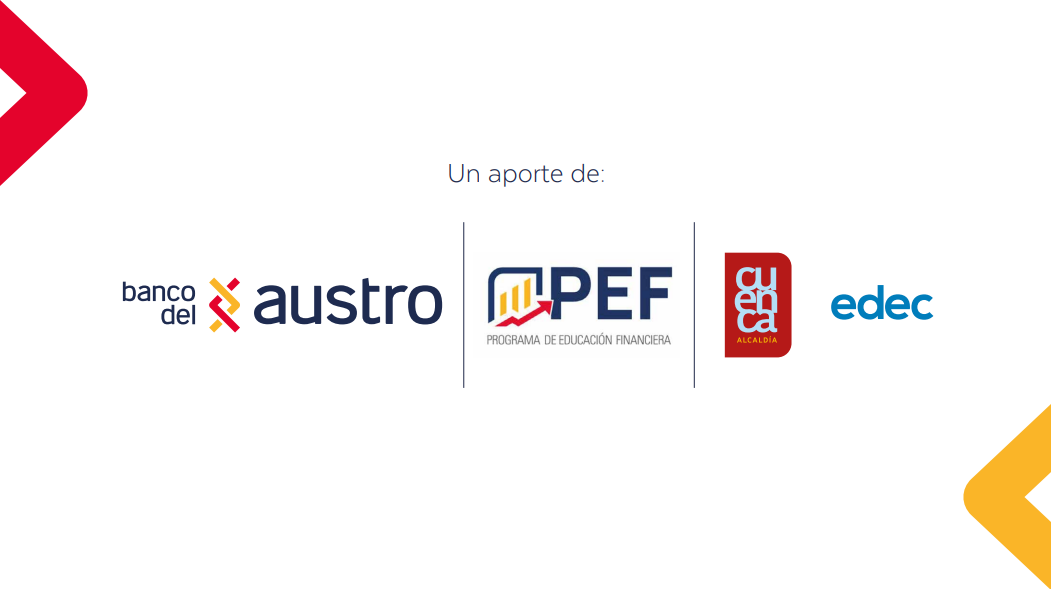